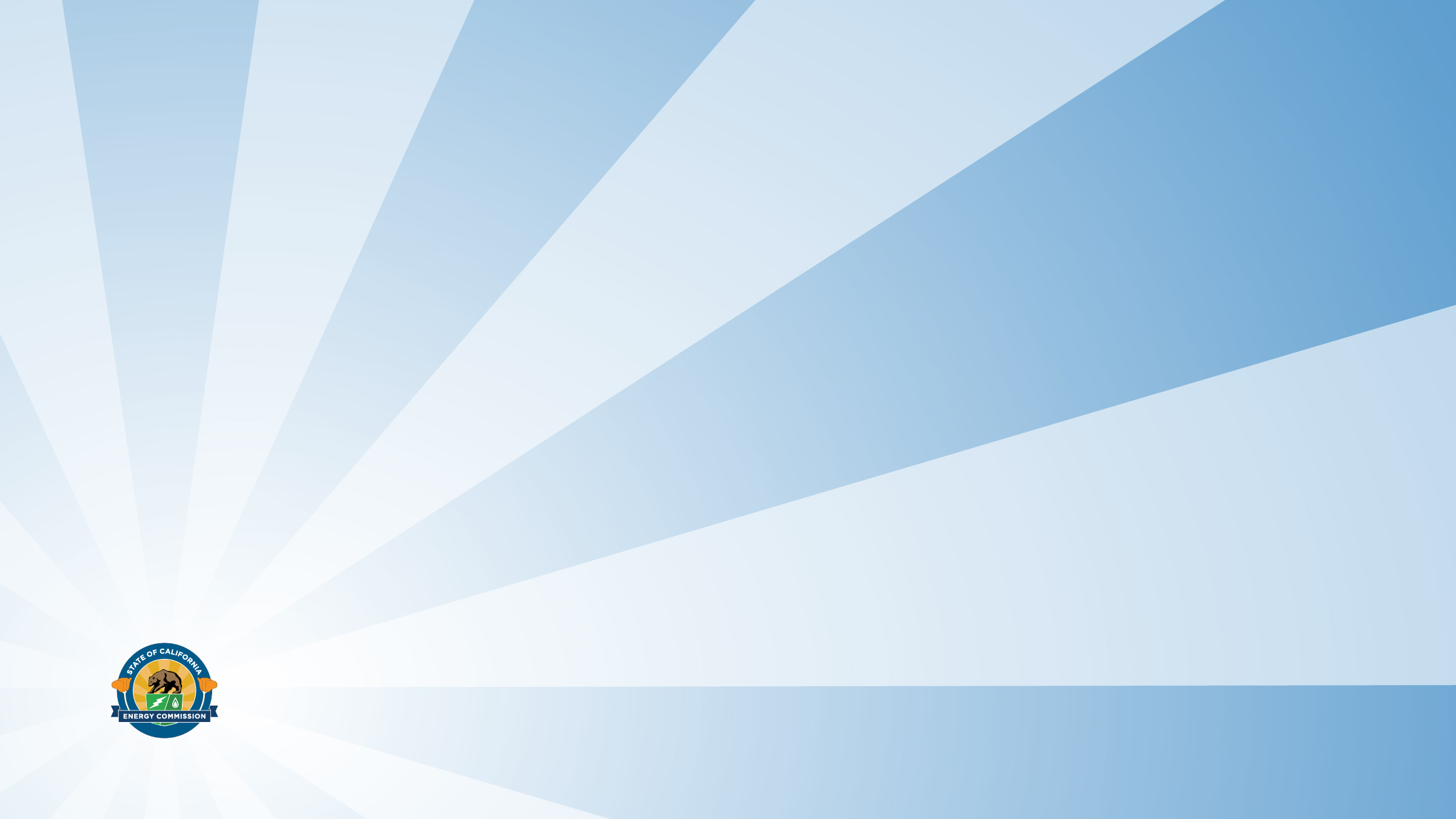 Dashboard for 2020 IEPR Update Results for Light Duty PEVs
Liz Pham
California Energy Commission
Screenshot of Light Duty PEV Dashboard
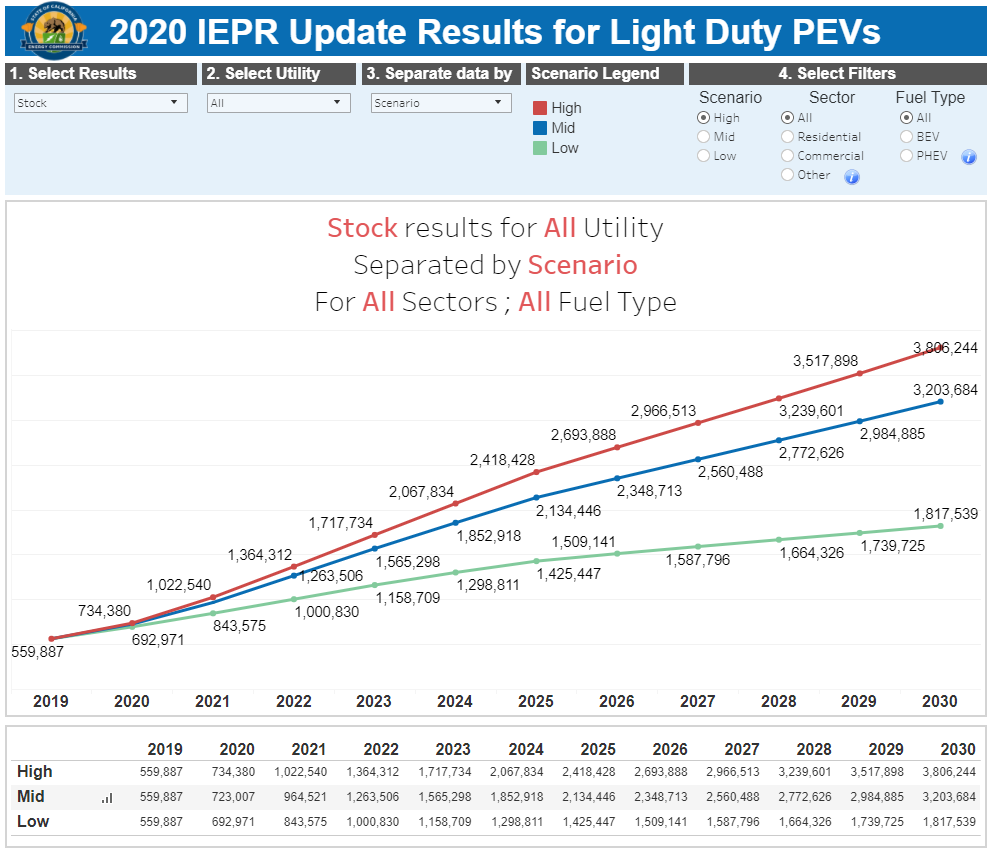